37-6
These materials are by the Kongki Ka Project and are made available to you under the terms of the Creative Commons Attribution ShareAlike license 4.0.
You have permission to share and redistribute these materials in any format and to make reasonable revisions and adaptations of this translation, provided that:
You include the above licence and source information.
If you redistribute these materials or create derivatives, you must distribute your contributions under the same license as the original.
 
The Holy Bible, Berean Standard Bible, BSB is produced in cooperation with Bible Hub, Discovery Bible, OpenBible.com, and the Berean Bible Translation Committee. This text of God's Word has been dedicated to the public domain.
 
Tibetan text is from the The Holy Bible in Modern Literary Tibetan, New Tibetan Bible translation.
This translation is made available under the terms of the Creative Commons Attribution-NonCommercial-NoDerivatives 4.0 International license.
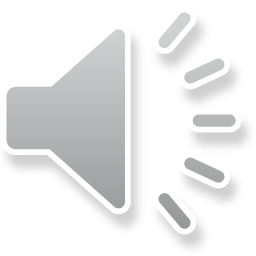 [Speaker Notes: Ch
37 People reject Jesus
1. Jesus is the Bread of Life- John 6:22-71 (Left Top)
2. Officers sent to seize Jesus - John 7:1-53 (Right Top)
3. Woman accused of adultery - John 8:1-12 (Center)
4. Jesus talks to angry Pharisees - John 8:13-59 (Right near Bottom)
5. Blind man cured - John 9:1-41 (Right Bottom)
6. The Good Shepherd - John 10:1-21 (Left Bottom)
7. Jewish leaders try to stone Jesus - John 10:22-42 (Left Center)]
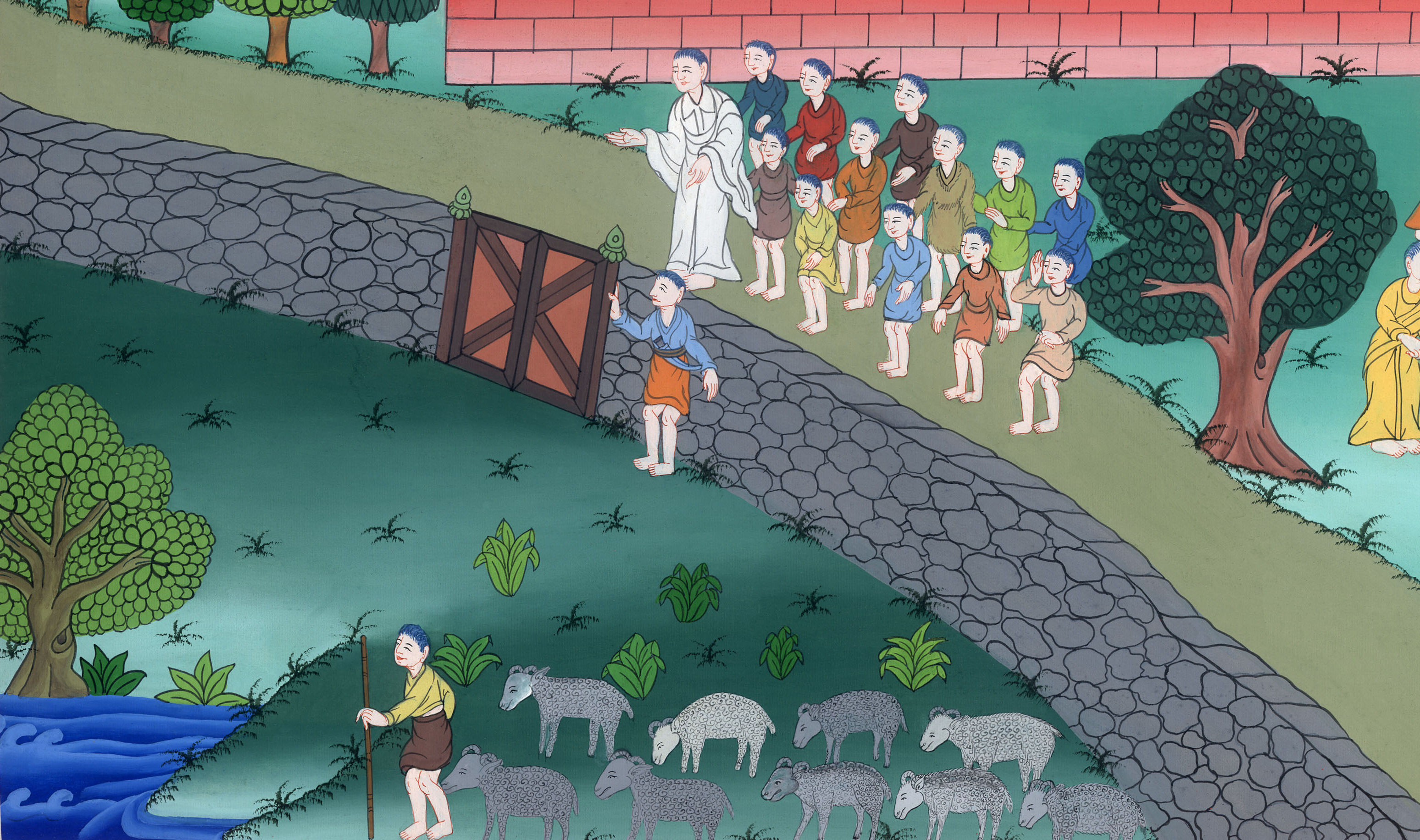 ཡོ་ཧ་ནན 10
སྟོན་པ་ཡེ་ཤུ་ནི་
ལུག་རྫི་བཟང་པོ་ཡིན།
ཡོ་ཧ་ནན 10
སྟོན་པ་ཡེ་ཤུ་ནི་ལུག་རྫི་བཟང་པོ་ཡིན།
The Good Shepherd - John 10:1-21
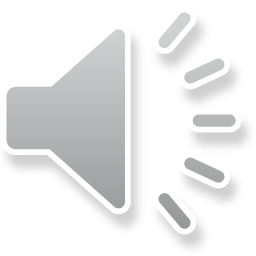 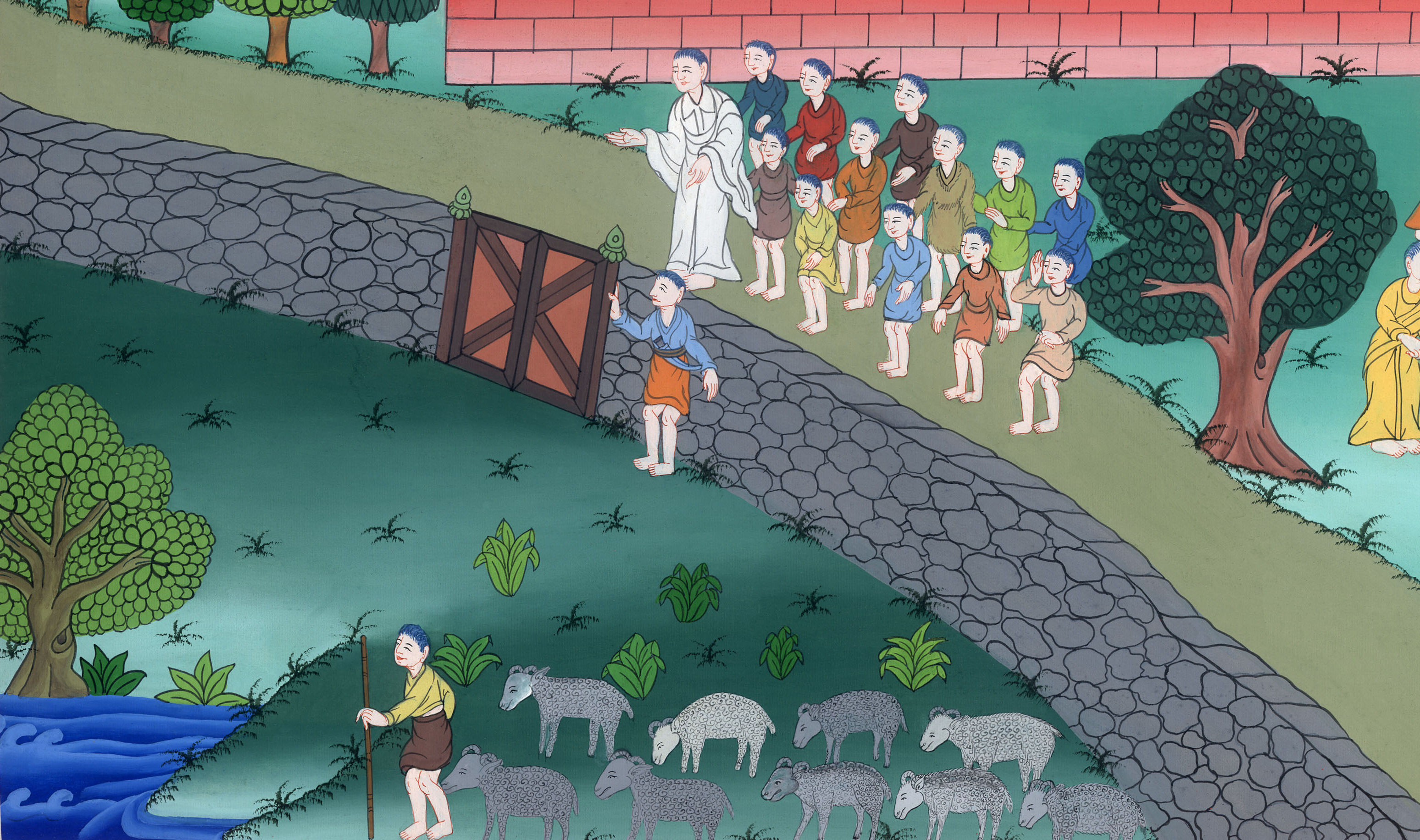 ཡོ་ཧ་ནན 10
སྟོན་པ་ཡེ་ཤུ་ནི་
ལུག་རྫི་བཟང་པོ་ཡིན།
This work is licensed under a Creative Commons Attribution-ShareAlike 4.0 International License
1དེ་ནས་ཡང་སྐྱབས་མགོན་ཡེ་ཤུས་འདི་སྐད༌དུ། བདག་གིས་ཁྱོད་རྣམས་ལ་ཡང་དག་པར་བདེན་པར་སྨྲ༌སྟེ།
(The Pharisees were arguing with Jesus because he healed a blind man. Jesus continued saying)1“What I’m about to tell you Pharisees is true.
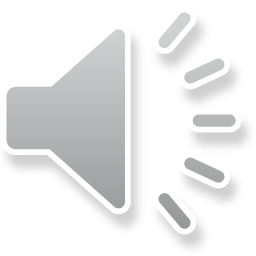 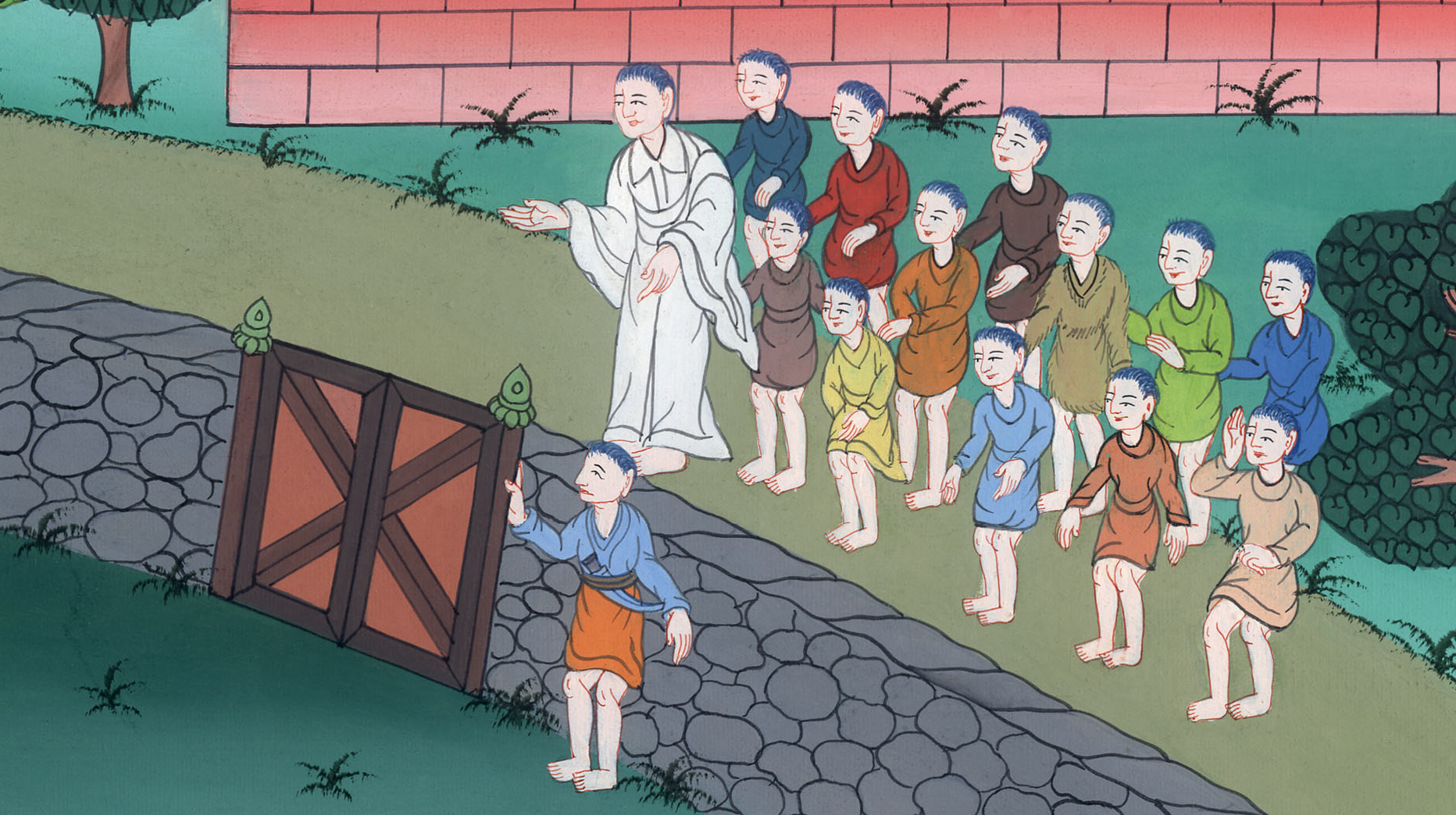 ཡོ་ཧ་ནན 10:1
མི་སུ་ཞིག་ལུག་རའི་ནང་དུ་སྒོ་ལམ་བརྒྱུད་ནས་མི་འགྲོ༌བར། གནས་གཞན་ནས་ཡར་འགོས་ཏེ་འགྲོ་བ་ནི་ཇག་རྐུན་ཡིན།
1“Truly, truly, I tell you, whoever does not enter the sheepfold by the gate, but climbs in some other way, is a thief and a robber.
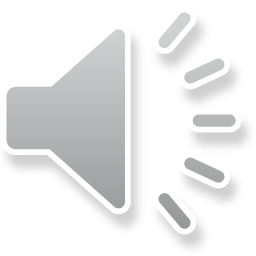 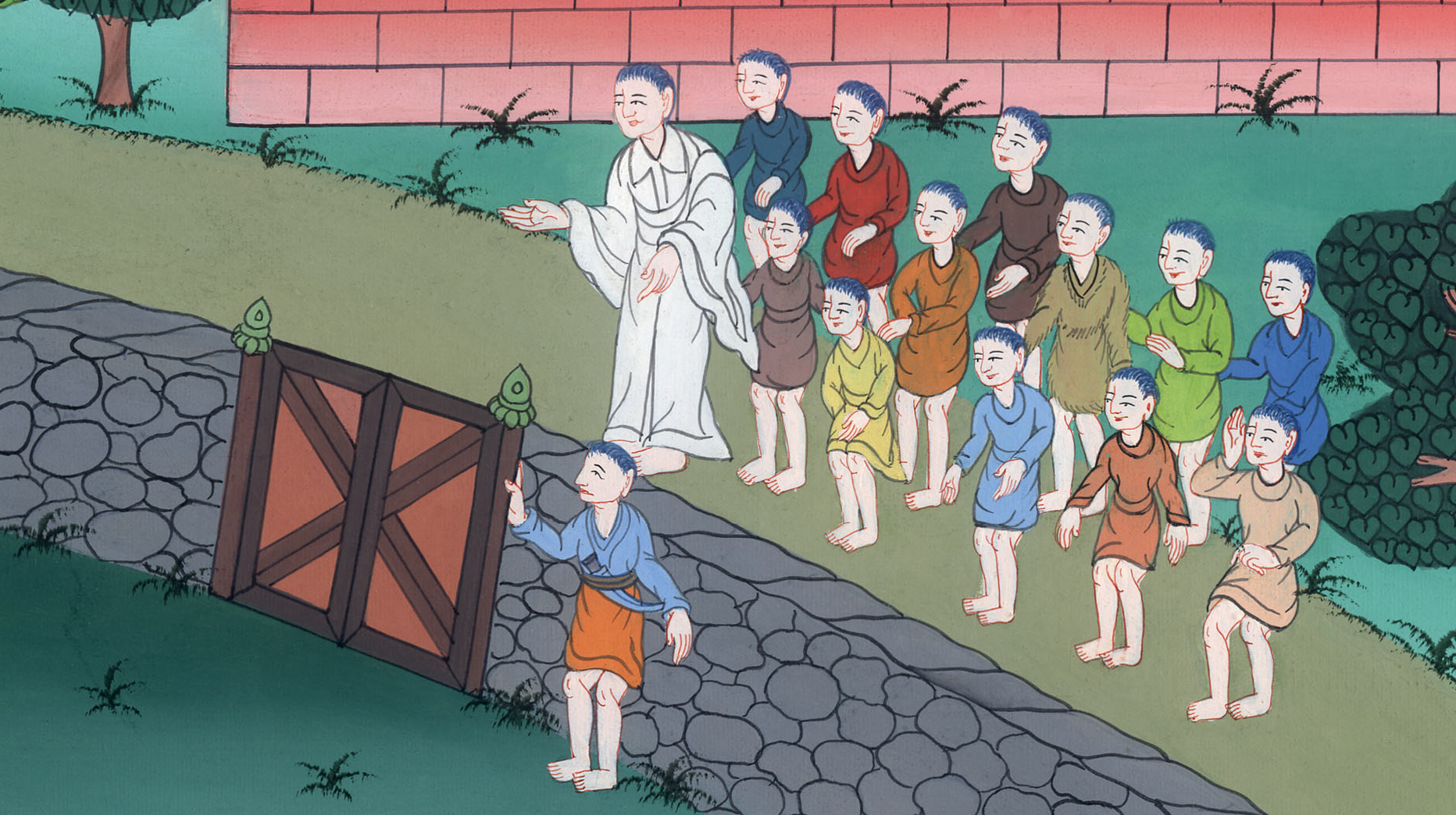 ཡོ་ཧ་ནན 10:1
2འོན་ཀྱང་སྒོ་ལམ་བརྒྱུད་ནས་ལུག་རའི་ནང་དུ་འགྲོ་བ་དེ་ནི་ད་གཟོད་ལུག་རྫི་ཡིན༌ཏེ། 3སྒོ་སྲུང་གིས་དེ་ལ་སྒོ་འབྱེད་ཅིང་ལུག་དག་གིས་ཀྱང་དེའི་སྐད་ལ་མཉན༌པ་དང་། དེས་ཀྱང་རང་གི་ལུག་དག་གི་མིང་ནས་བོས་ཏེ་ཕྱི་རོལ་ཏུ་ཁྲིད༌ཅིང༌།
2But the one who enters by the gate is the shepherd of the sheep. 3The gatekeeper opens the gate for him, and the sheep listen for his voice. He calls his own sheep by name and leads them out.
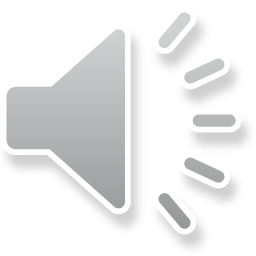 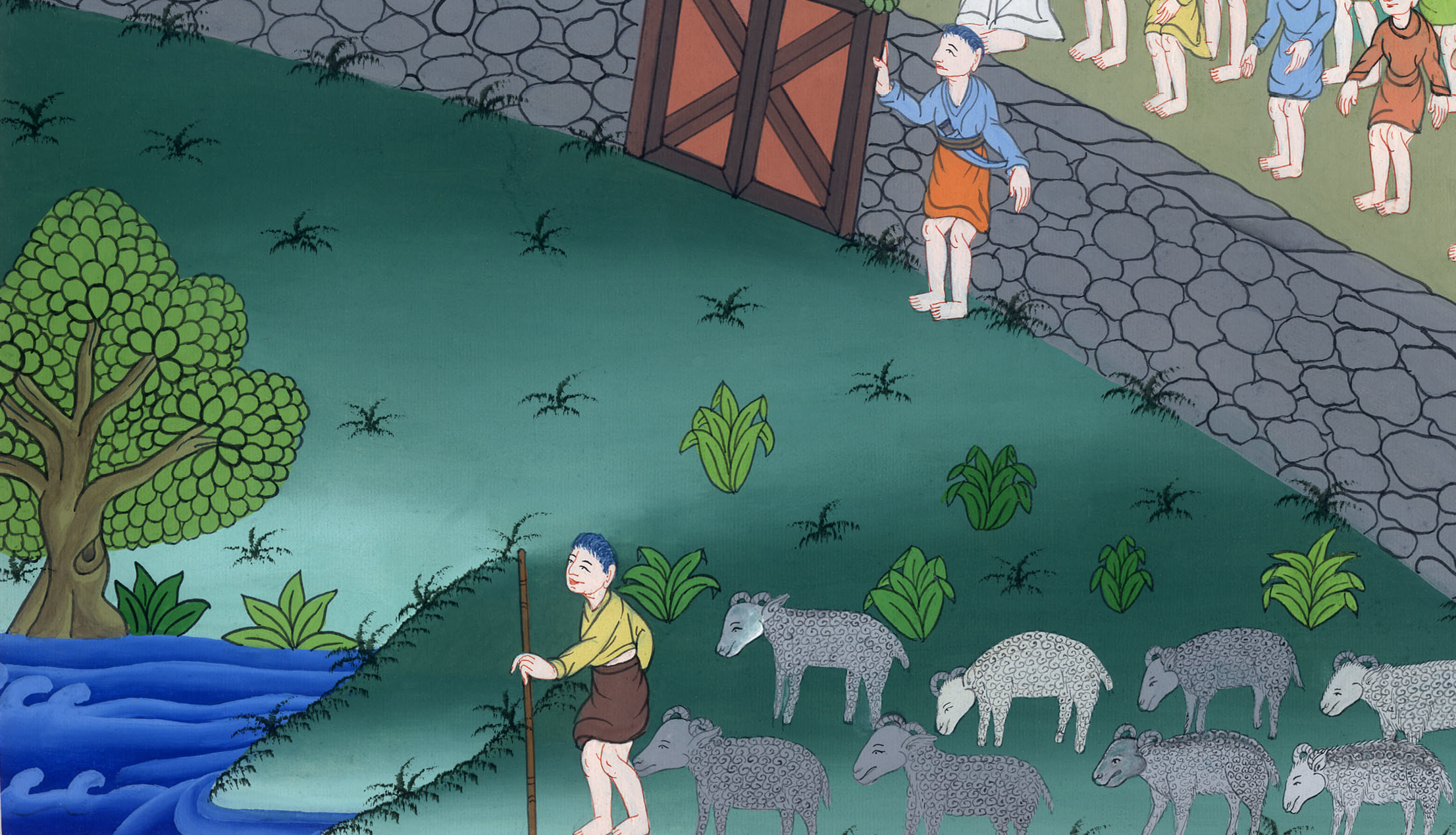 ཡོ་ཧ་ནན 10:2,3
4རང་གི་ལུག་རྣམས་ཕྱིར་གཏོང་ཞིང་ཁོ་ནི་མདུན་དུ་འགྲོ་བའི་དུས། ལུག་དག་གིས་ཀྱང་ཁོའི་སྐད་ཤེས་པས་རྗེས་སུ་འབྲང་བ་ཡིན་ནོ།།
4When he has brought out all his own, he goes on ahead of them, and his sheep follow him because they know his voice.
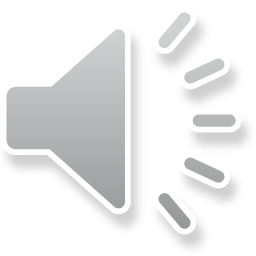 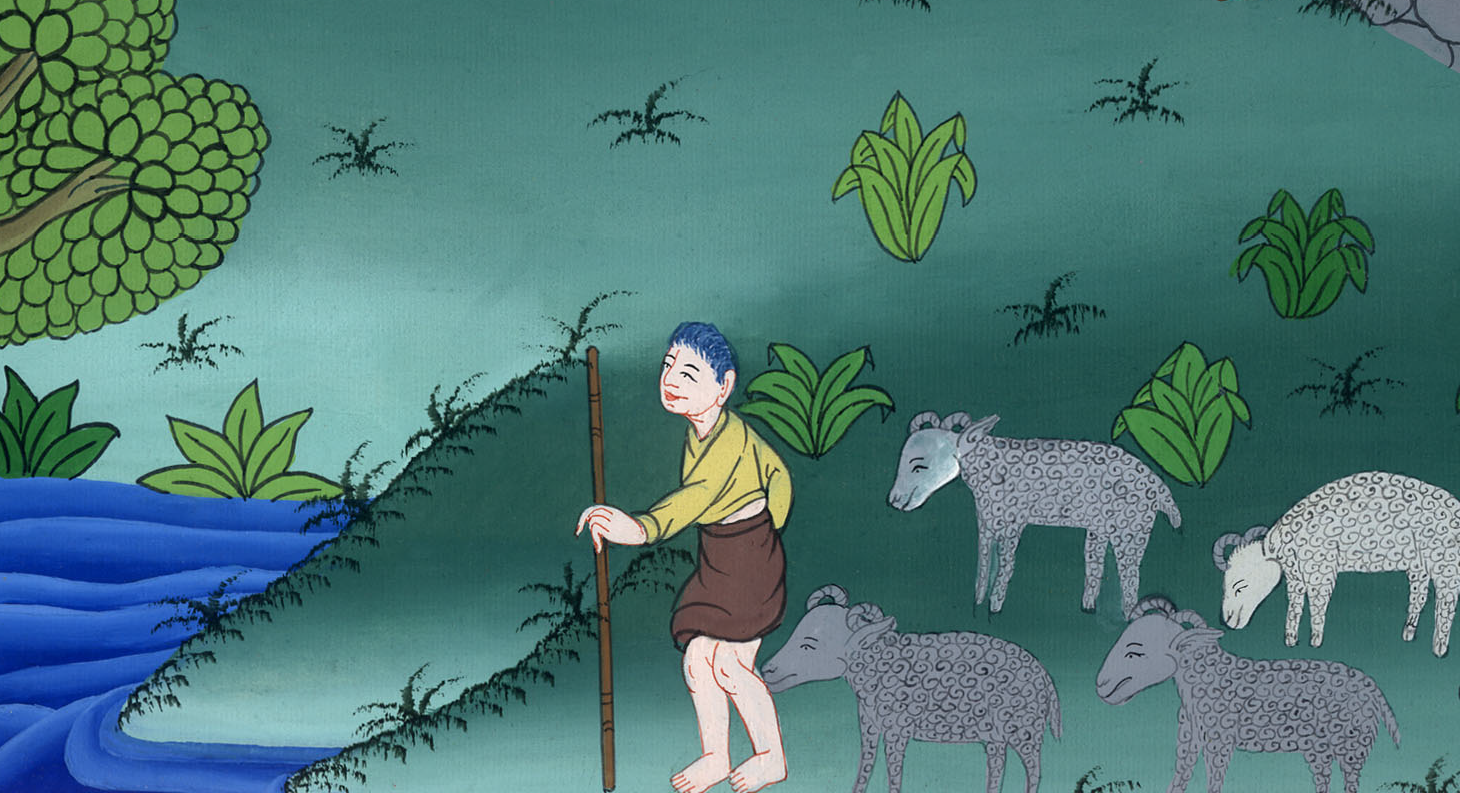 ཡོ་ཧ་ནན 10:4
5ལུག་དེ་དག་མི་རྒྱུས་མེད་ཀྱི་རྗེས་སུ་མི་འབྲང༌ལ། མི་དེའི་སྐད་ཀྱང་མི་ཤེས་པས་འབྲོ་བར་འགྱུར་ཞེས་གསུངས་སོ།། 6དེ་ལྟར་སྐྱབས་མགོན་ཡེ་ཤུས་དཔེའི་སྒོ་ནས་དེ་རྣམས་ལ་གསུང་གནང་ནའང་ཁོ་རྣམས་ཀྱིས་འདིའི་དོན་ཅི་ཡིན་མ་རྟོགས༌སོ།།
5But they will never follow a stranger; in fact, they will flee from him because they do not recognize his voice.”
6Jesus spoke to them using this illustration, but they did not understand what He was telling them.
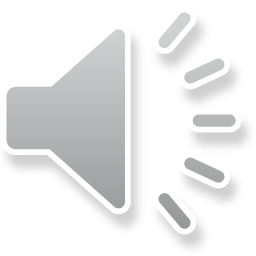 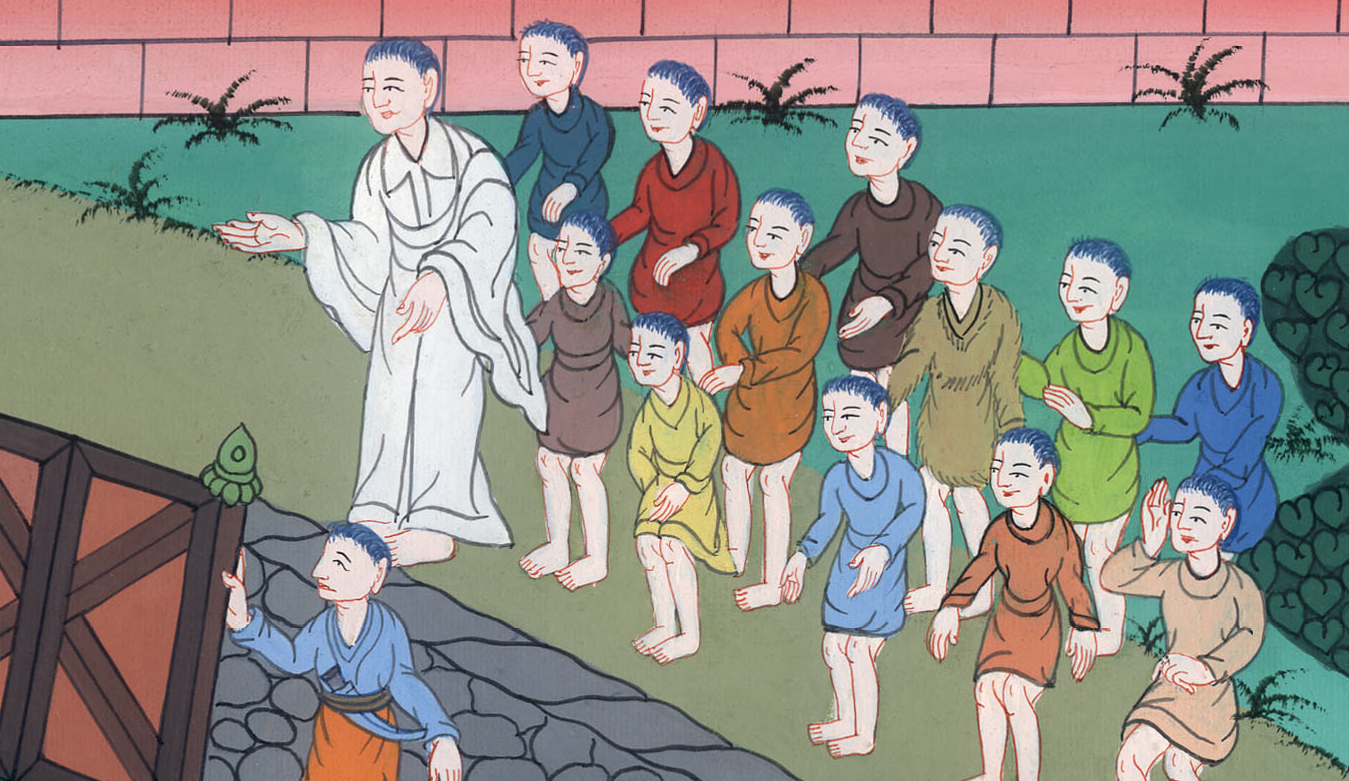 ཡོ་ཧ་ནན 10:5,6
7དེའི༌ཕྱིར། ཡང་སྐྱབས་མགོན་ཡེ་ཤུས་དེ་རྣམས་ལ་འདི་སྐད༌དུ། ངས་ཁྱོད་རྣམས་ལ་ཡང་དག་པར་བདེན་པར་སྨྲ༌སྟེ། ལུག་རྣམས་ཀྱི་སྒོ་ནི་ང་རང་ཡིན། 8ངའི་སྔོན་དུ་ཡོང་བ་ཐམས་ཅད་ཇག་རྐུན་ཡིན་ཏེ་ལུག་རྣམས་ཀྱིས་ཀྱང་དེ་དག་གི་ངག་ལ་མ་མཉན་ཏོ།།
7So He said to them again, “Truly, truly, I tell you, I am the gate for the sheep. 8All who came before Me  were thieves and robbers, but the sheep did not listen to them.
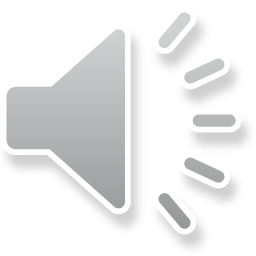 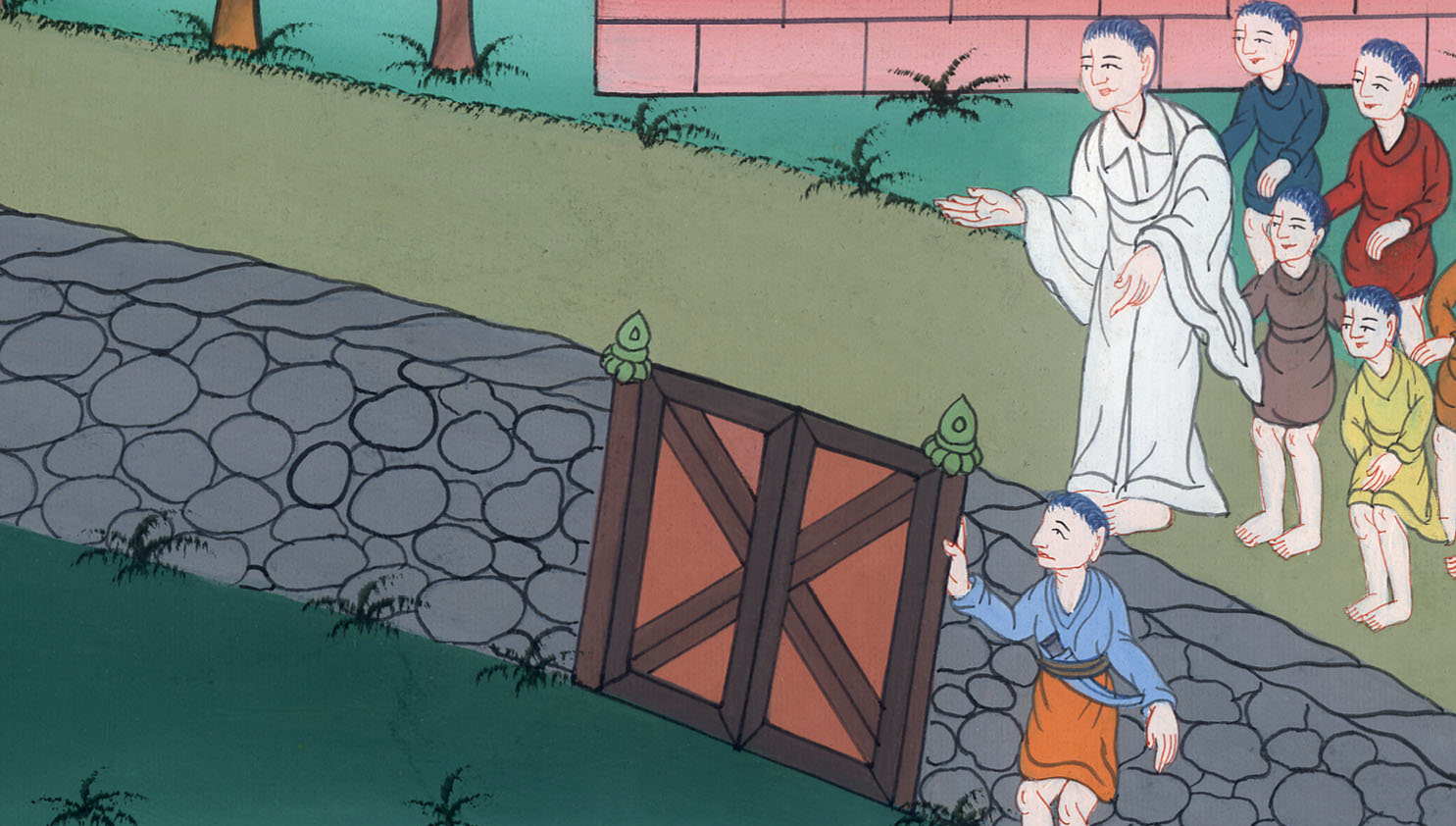 ཡོ་ཧ་ནན 10:7,8
9ང་རང་ནི་སྒོ་ཡིན༌ཏེ། ང་རང་བརྒྱུད་ནས་ནང་དུ་འགྲོ་བ་ཐམས་ཅད་སྐྱོབ་པར་འགྱུར༌ཞིང༌། ཕྱི་ནང་གང་དུ་སོང་ནའང་བཟའ་བྱའི་རྩྭ་འཐོབ་པར་འགྱུར།
9I am the gate. If anyone enters through Me, he will be saved. He will come in and go out and find pasture.
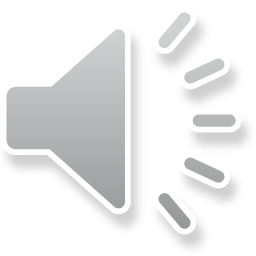 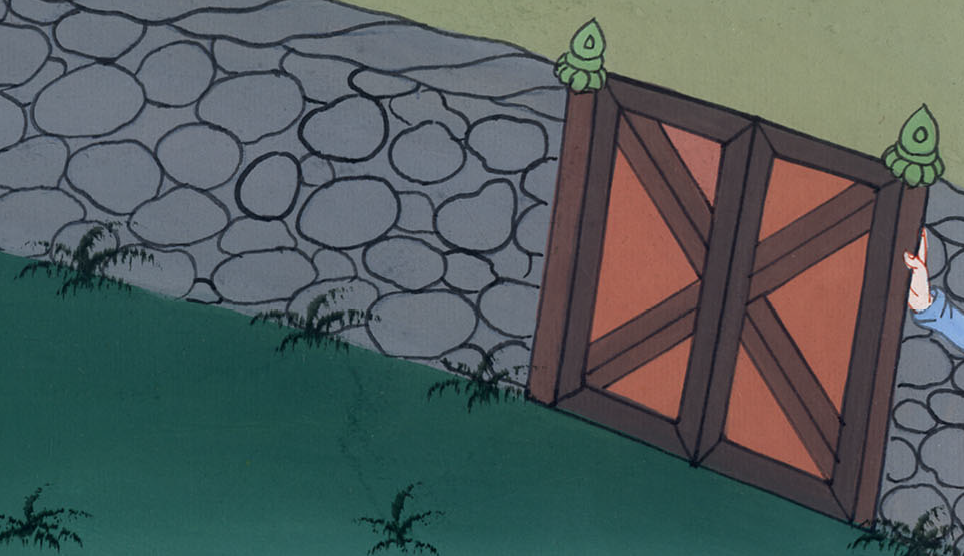 ཡོ་ཧ་ནན 10:9
10སྤྱིར་རྐུན་མ་ཐམས་ཅད་ནི་རྐུ་བྱེད་པ་དང་སྲོག་གཅོད་པའམ་མེད་པར་བྱེད་པ་བཅས་ཁོ་ནའི་ཆེད་དུ་ཡོང༌བ་ཡིན། འོན་ཀྱང་ང་རང་ནི་དེ་རྣམས་ལ་ཚེ་སྲོག་དཔག་ཏུ་མེད་པ་སྩོལ་བའི་ཕྱིར་ཡོང༌ངོ༌།།
10The thief comes only to steal and kill and destroy. I have come that they may have life, and have it in all its fullness.
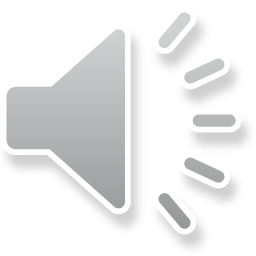 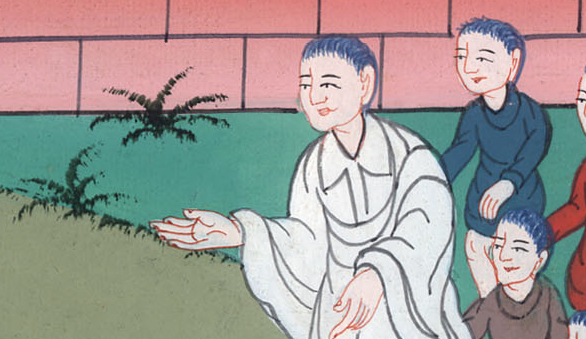 ཡོ་ཧ་ནན 10:10
11ང་རང་ནི་ལུག་རྫི་བཟང་པོ༌ཡིན་ཏེ། ལུག་རྫི་བཟང་པོས་ལུག་རྣམས་ཀྱི་དོན་དུ་རང་སྲོག་ཀྱང་བློས་གཏོང་བ༌ཡིན།
11I am the good shepherd. The good shepherd lays down His life for the sheep.
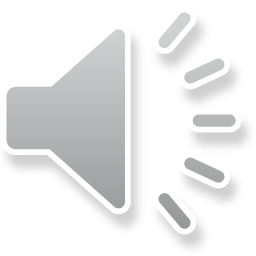 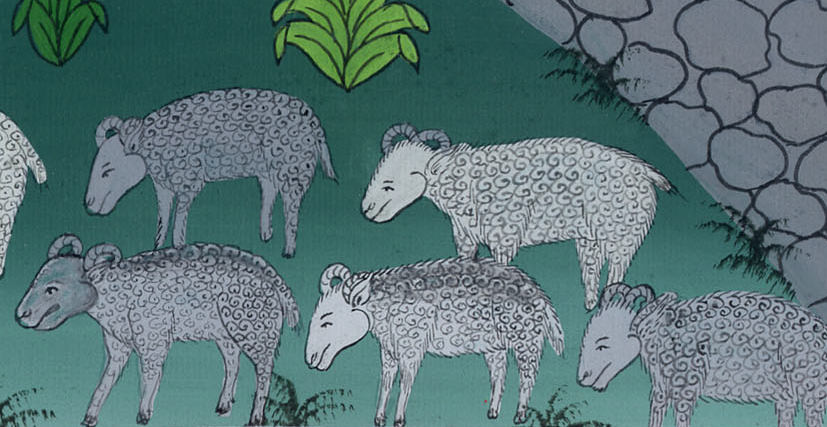 ཡོ་ཧ་ནན 10:11
12གླ་བ་ནི་ལུག་རྫི་དངོས་མིན་ལ་ལུག་གི་བདག་པོའང་མ་ཡིན༌པས། ཁོས་སྤྱང་ཀི་ཡོང་བ་མཐོང་ཚེ་ལུག་རྣམས་བསྐྱུར་ནས་འབྲོ་བ༌དང༌། སྤྱང་ཀིས་ལུག་འཛིན་པ་དང་ལུག་ཁྱུའང་གཏོར་བར་བྱེད། 13དེས་ན་གླ་བ་དེ་བྲོས་འགྲོ་བའི་རྒྱུ་མཚན་ཅི་ཞེ༌ན། གླ་བ་ནི་གླས་པ་ཡིན་པས་ཁོས་ལུག་ལ་སེམས་ཁུར་མི་བྱེད་དོ།།
12The hired hand is not the shepherd, and the sheep are not his own. When he sees the wolf coming, he abandons the sheep and runs away. Then the wolf pounces on them and scatters the flock. 13The man runs away because he is a hired servant and is unconcerned for the sheep.
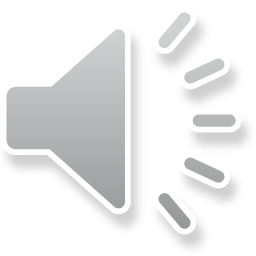 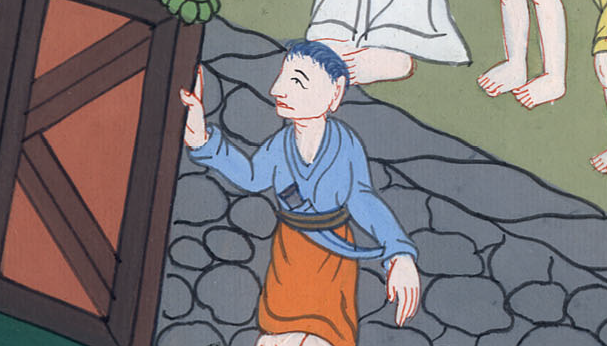 ཡོ་ཧ་ནན 10:12,13
14ང་རང་ནི་ལུག་རྫི་བཟང་པོ༌ཡིན་ཏེ། ངས་རང་གི་ལུག་རྣམས་ངོ་ཤེས༌ཤིང༌། ངའི་ལུག་རྣམས་ཀྱིས་ཀྱང་ང་རང་ངོ་ཤེས༌པ་ཡིན། 15བདག་གི་ཡབ་ཀྱིས་ང་རང་ངོ་ཤེས་པ་དང་ངས་ཀྱང་ཁོང་ཉིད་ངོ་ཤེས་པ༌ལྟར། བདག་གིས་ལུག་རྣམས་ཀྱི་དོན་དུ་རང་སྲོག་བློས་གཏོང་བ་ཡིན།
14I am the good shepherd. I know My sheep and My sheep know Me, 15just as the Father knows Me and I know the Father. And I lay down My life for the sheep.
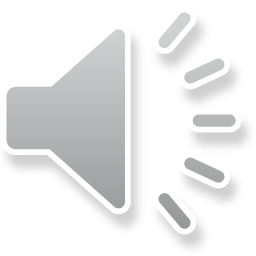 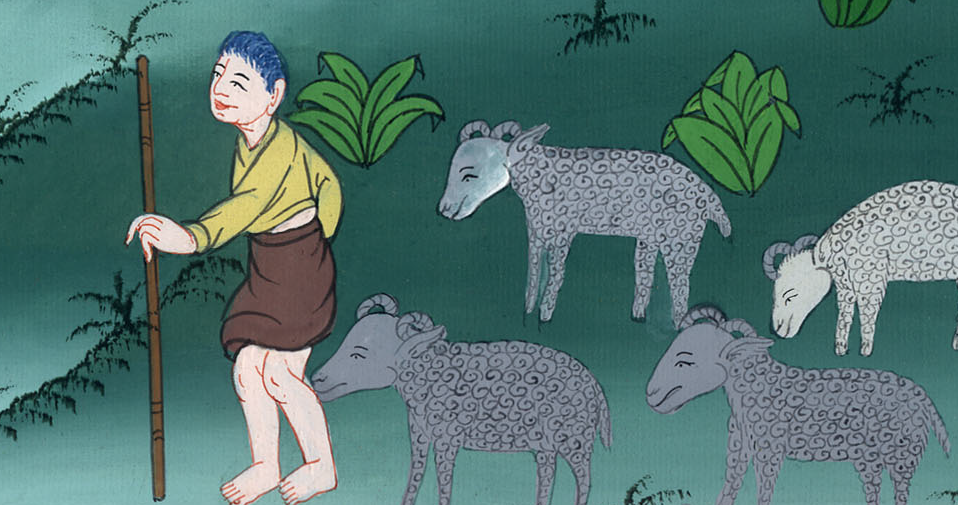 ཡོ་ཧ་ནན 10:14,15
16བདག་ལ་ལུག་ར་འདིའི་ལུག་ལས་གཞན་པའི་ལུག་ཀྱང་ཡོད༌དེ། ངས་ལུག་དེ་དག་ཚུར་འཁྲིད་དགོས་ཤིང་དེ་དག་གིས་ཀྱང་ངའི་སྐད་ལ་མཉན་ངེས་ཡིན། ལུག་དེ་ཐམས་ཅད་ལུག་ཁྱུ་གཅིག་ཏུ་འགྱུར་བ་དང་ལུག་རྫིའང་གཅིག་ལ་གཏོགས་པར་འགྱུར་རོ།།
16I have other sheep that are not of this fold. I must bring them in as well, and they will listen to My voice. Then there will be one flock and one shepherd.
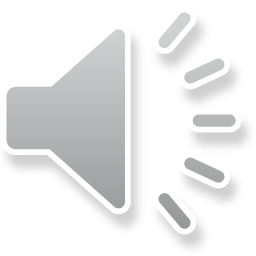 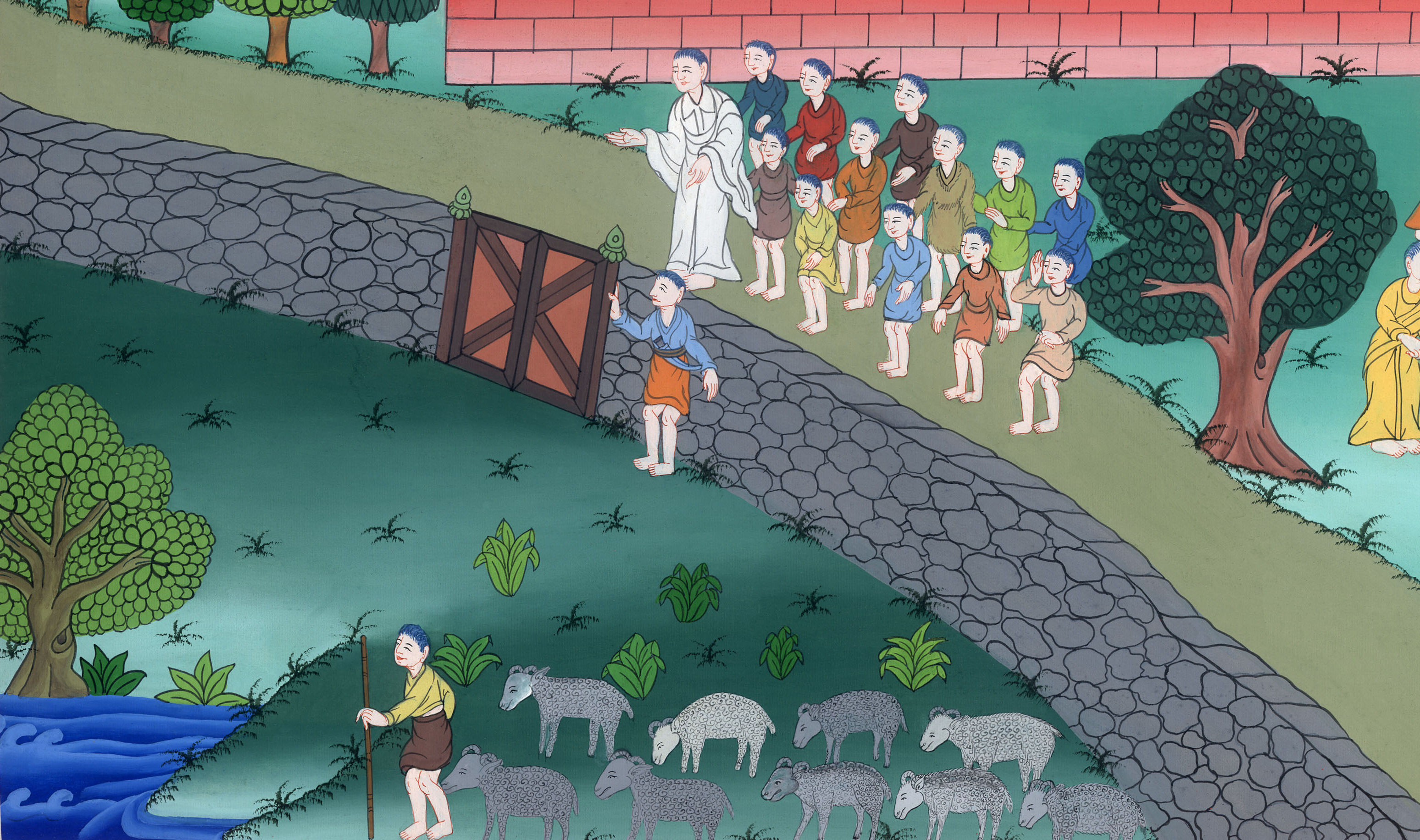 ཡོ་ཧ་ནན 10:16